Пою мое Отечество
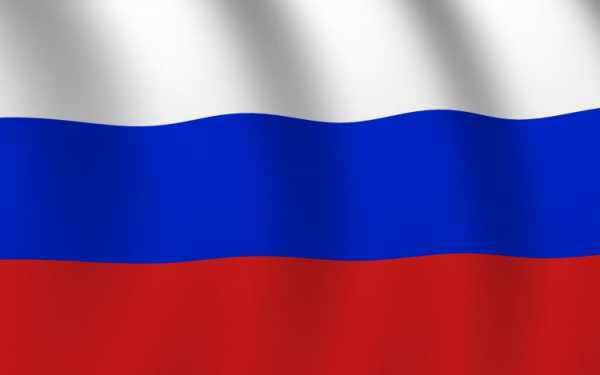 Михаил Глинка
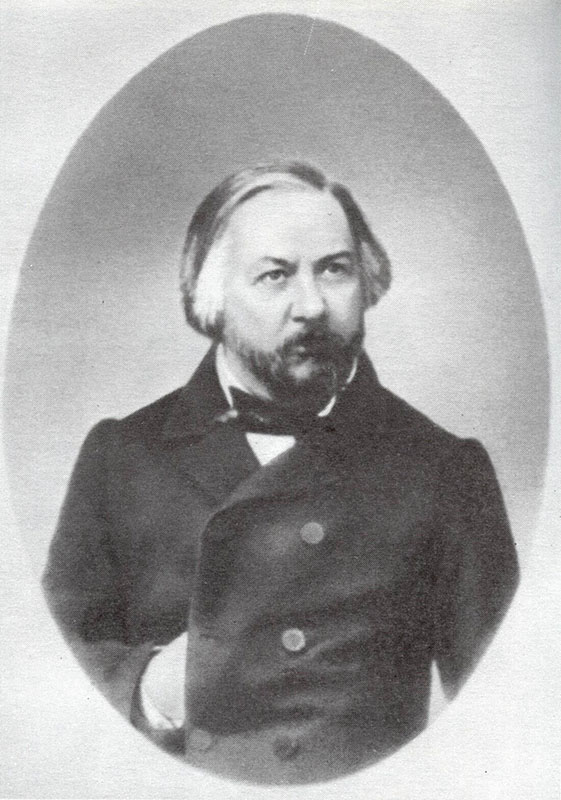 Петр Чайковский
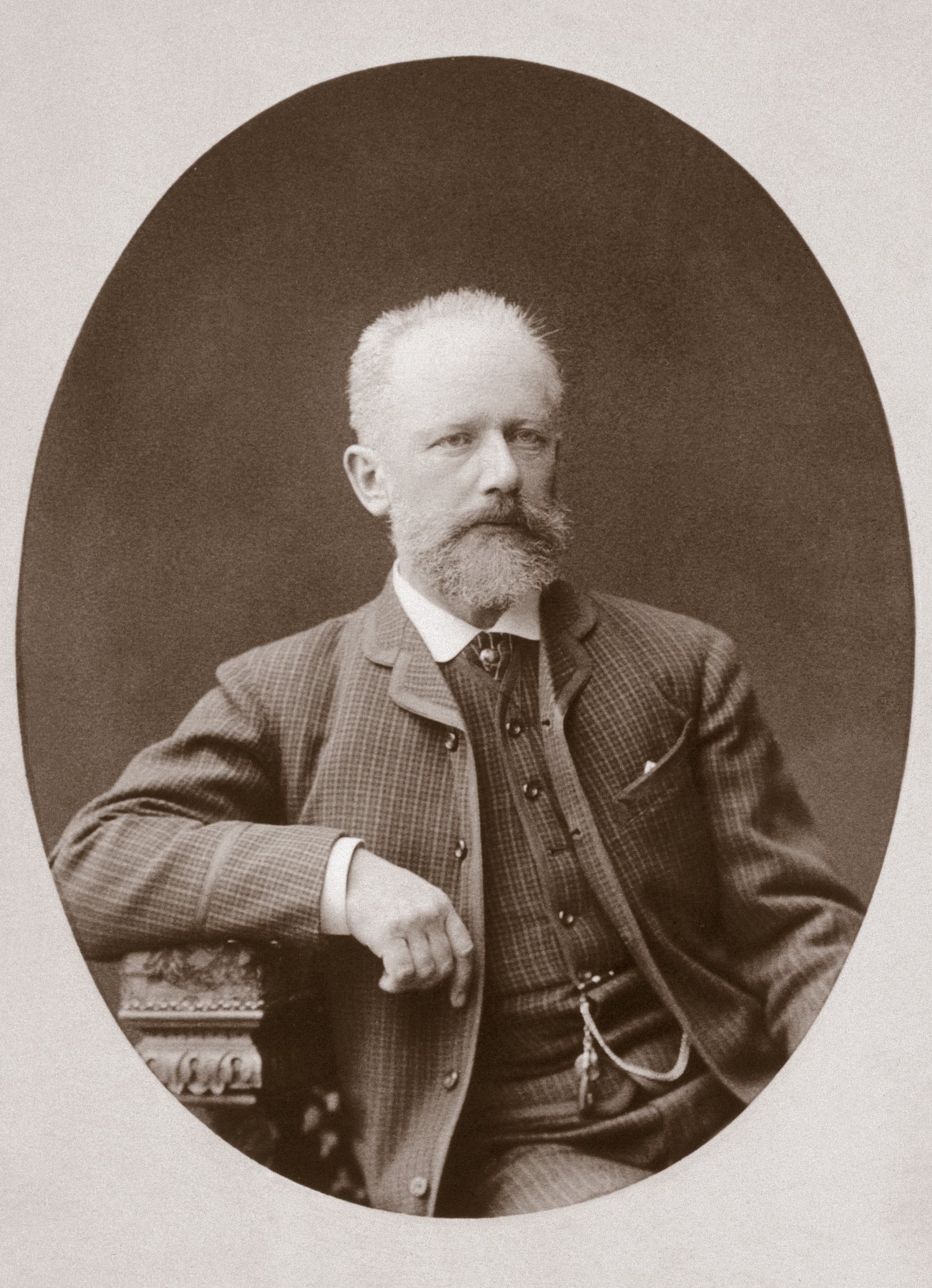 Петр Чайковский
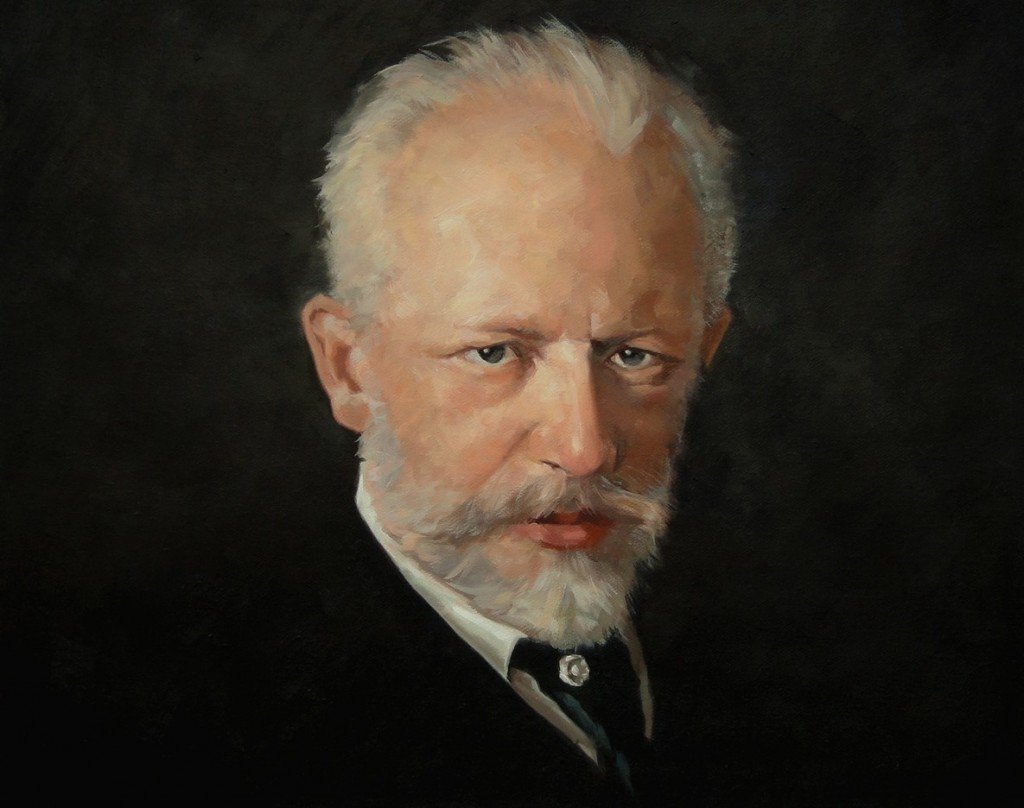 Арам Хачатурян
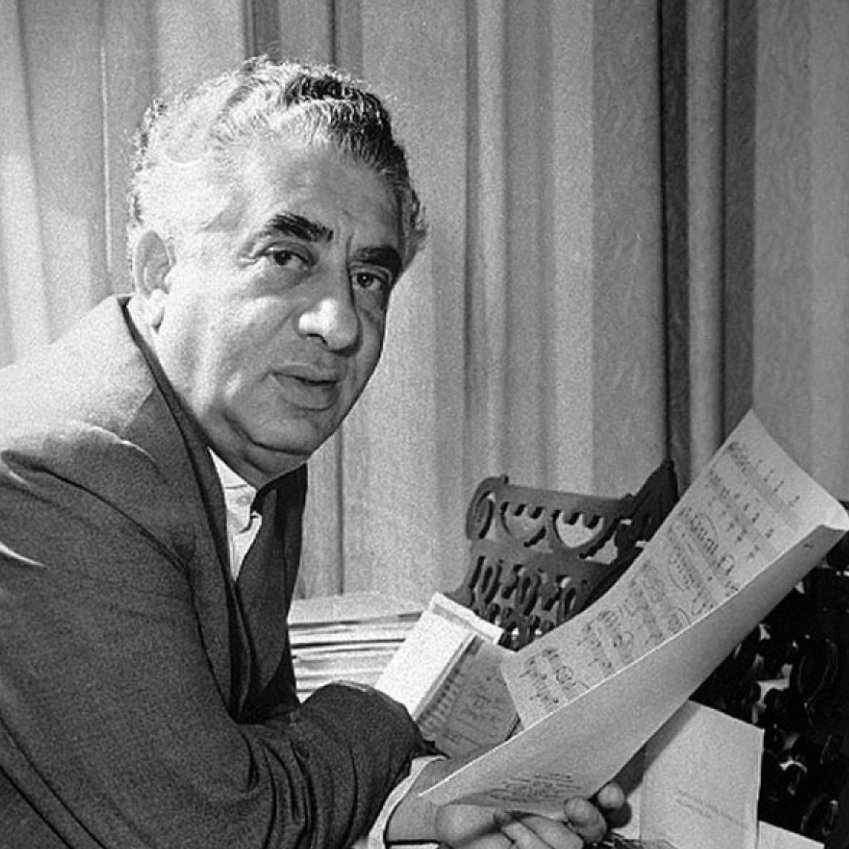 Александр Скрябин
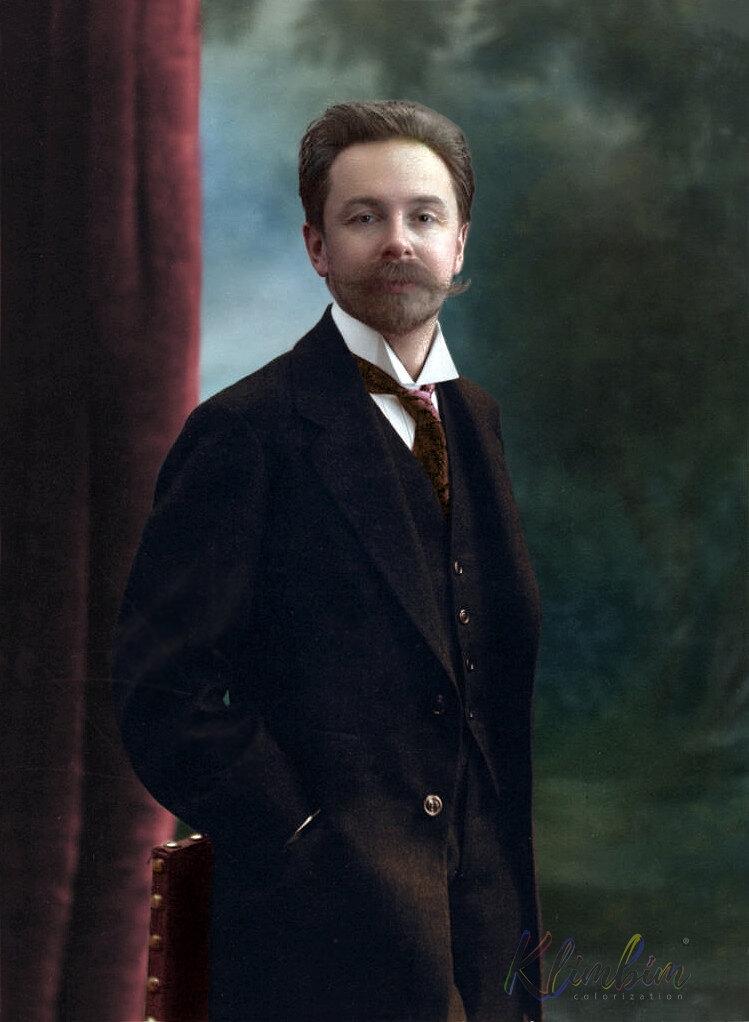 Сергей Рахманинов
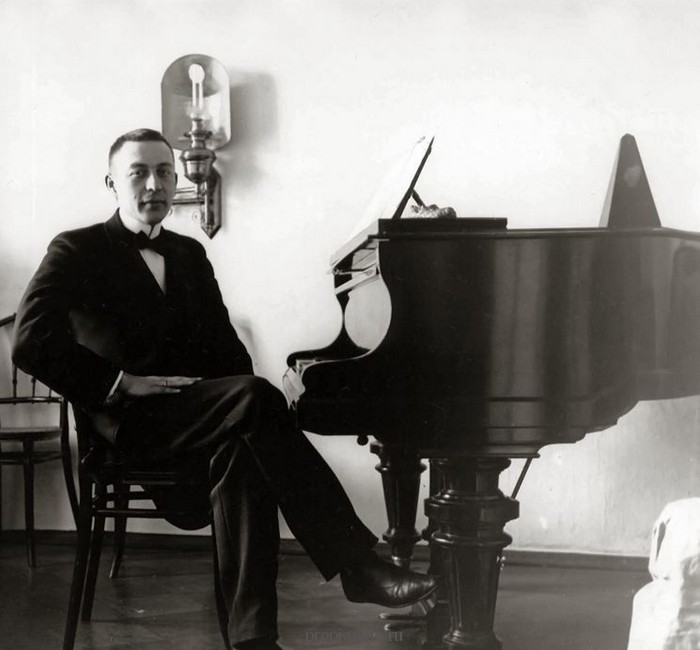 Константин Шаханов
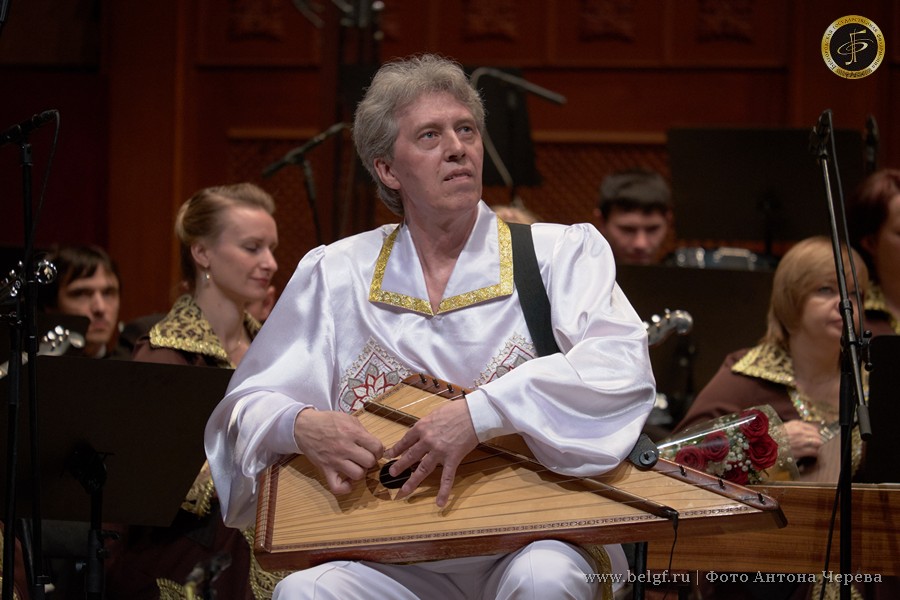 Жанна Колмагорова
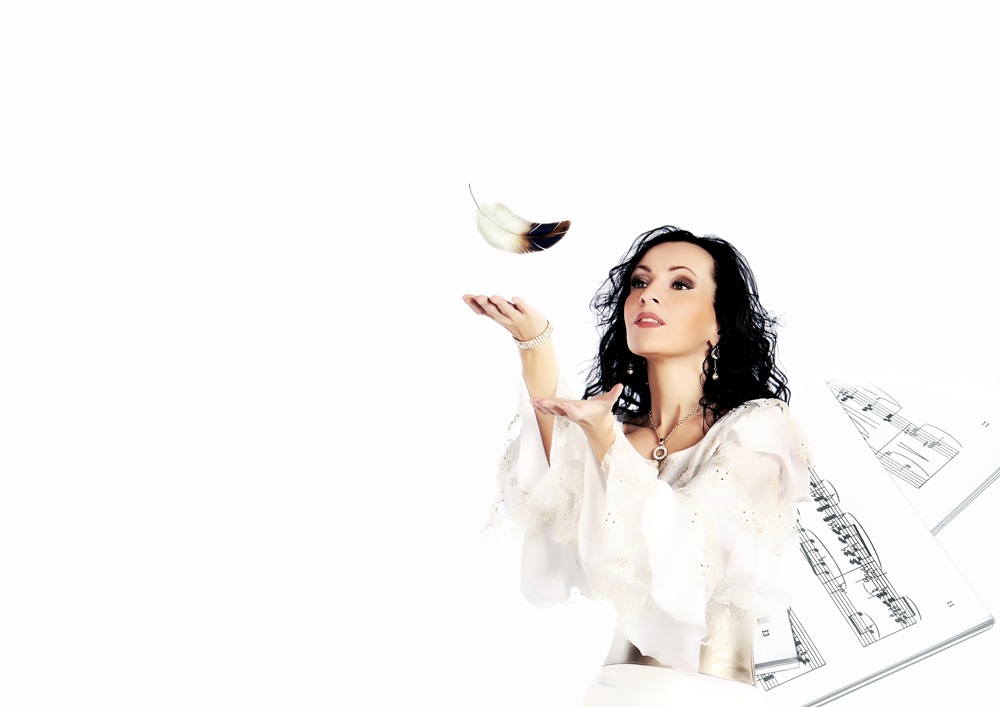 Алексей Рыбников
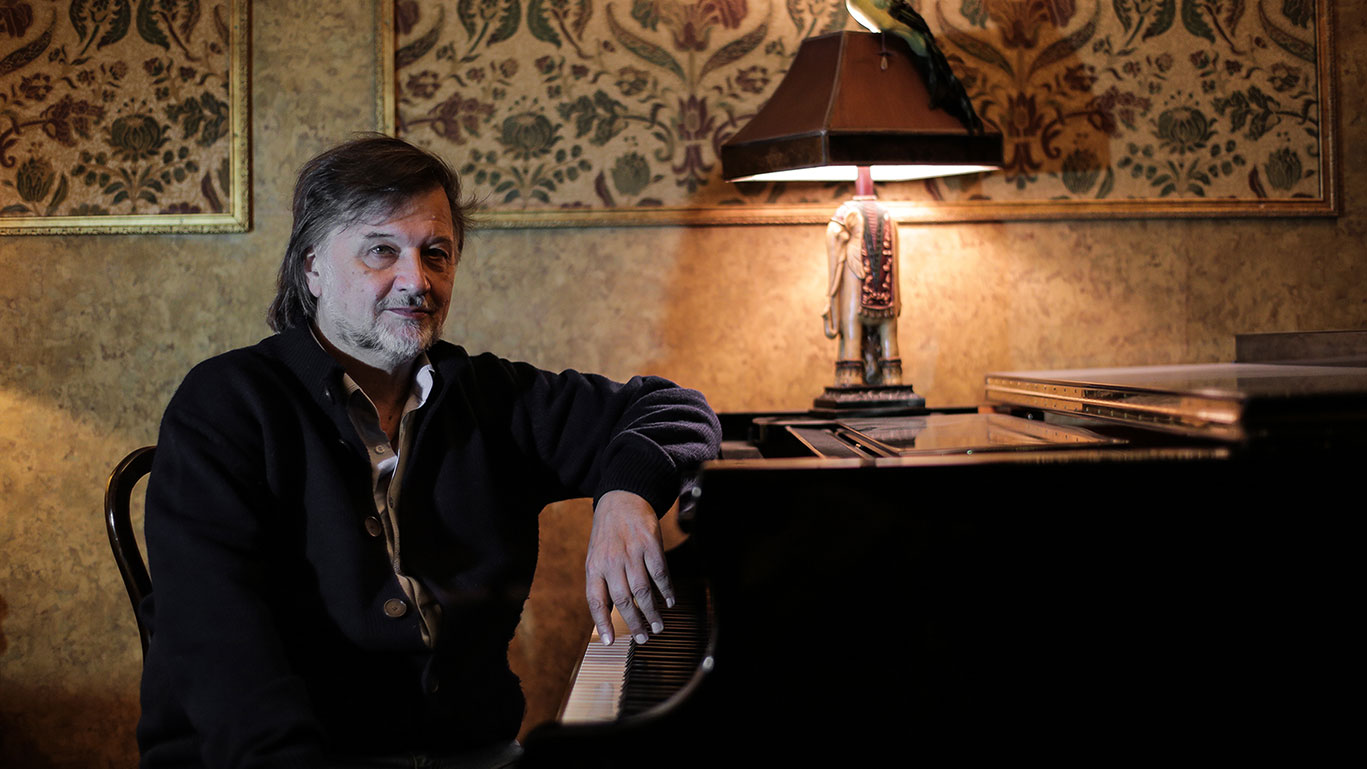 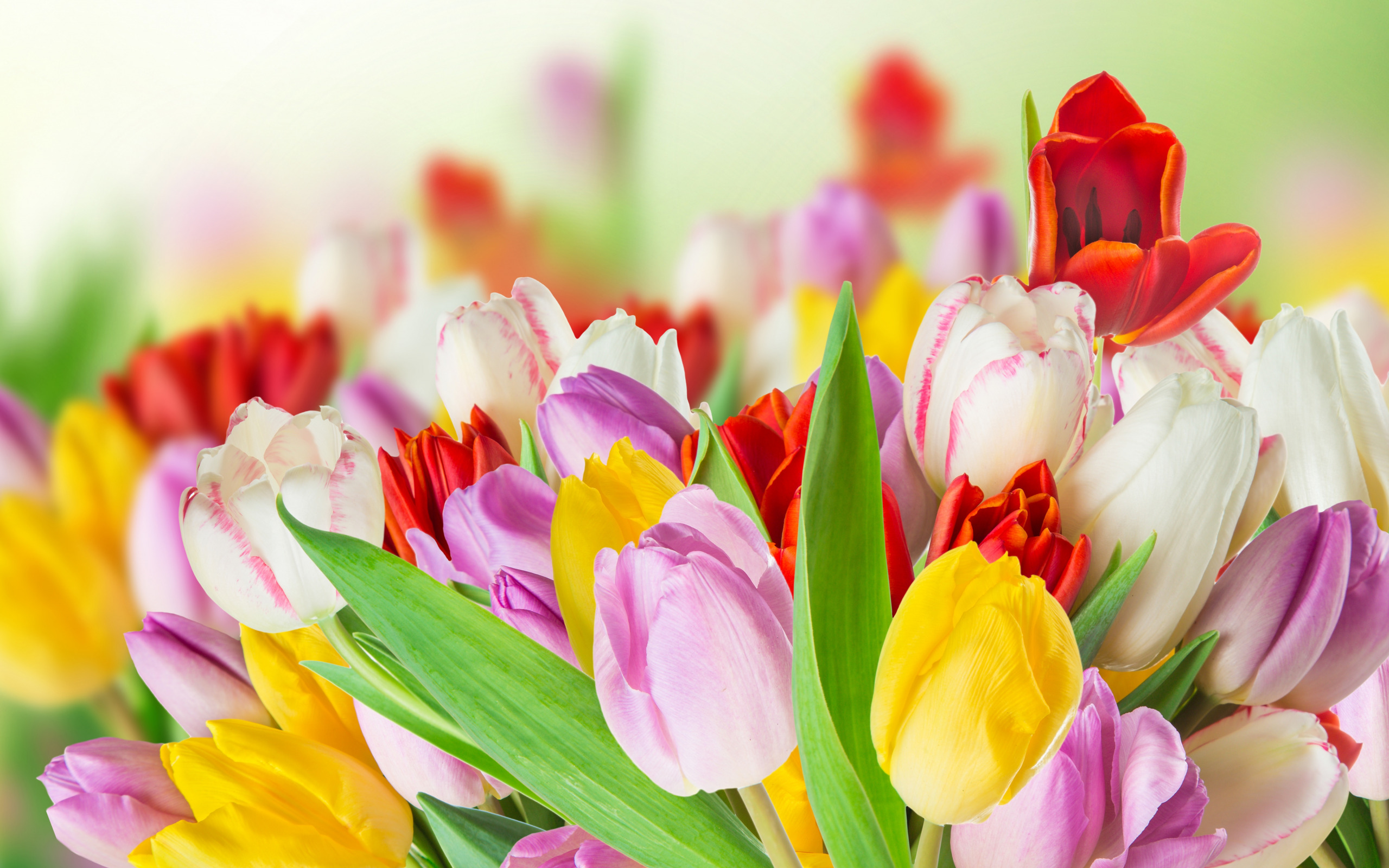 Благодарим вас за внимание!